ЦОС
Подборка российских сервисов
Квестодел http://kvestodel.ru/
Здесь можно легко сделать квест для детей и взрослых.1. Выберите в каком виде должны быть головоломки квеста (распечатанные на листочках или отображаемые на экране компьютера).2. Создайте подсказки, введя секретные слова и выбирая для них задания (вы можете это сделать автоматически).3. В последней подсказке поставьте галочку «Это последняя подсказка».4. Перейдите к распечатке или сохранению подсказок квеста.
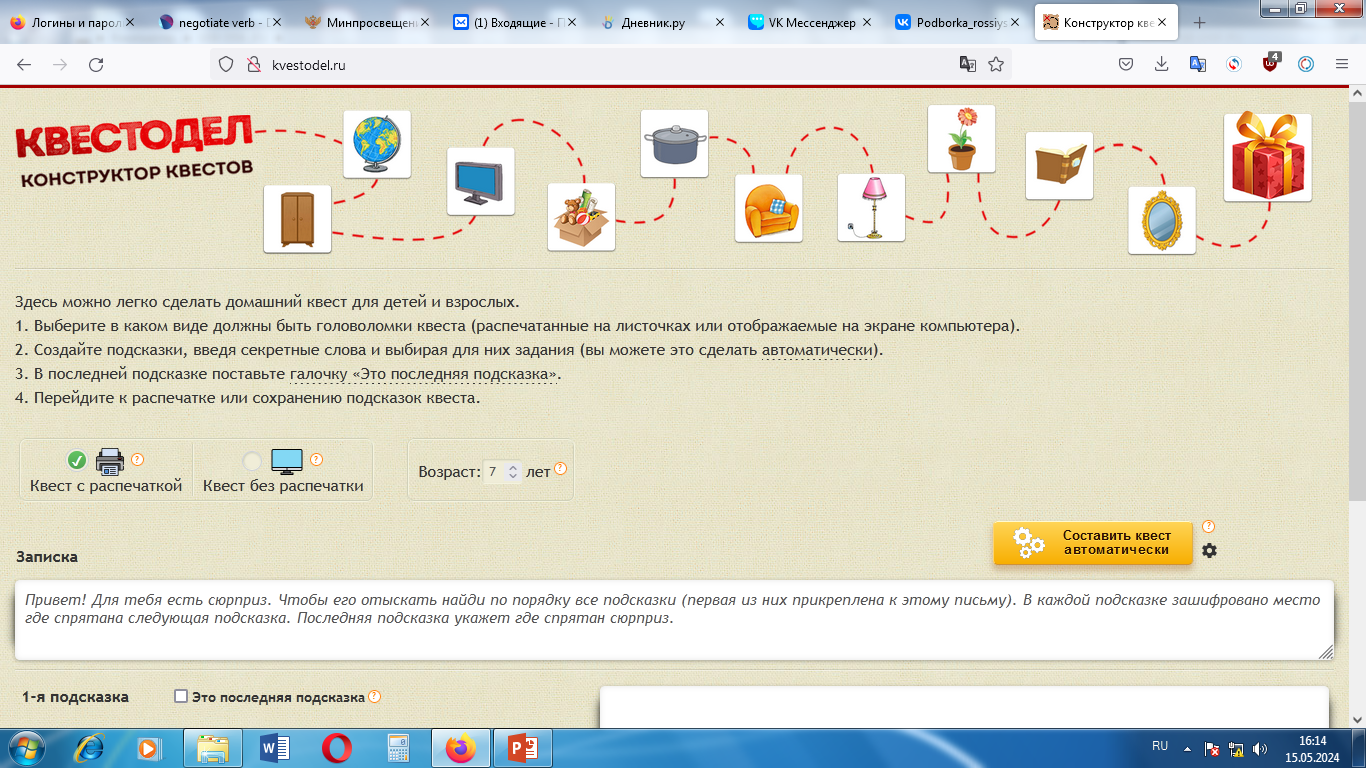 Опросникум 
(Школа минпросвещения россии)
Создание форм, опросов, анкет, тестов, кроссвордов и т.д. сервис бесплатный, простой в использовании, требует регистрацииhttps://quick.apkpro.ru/
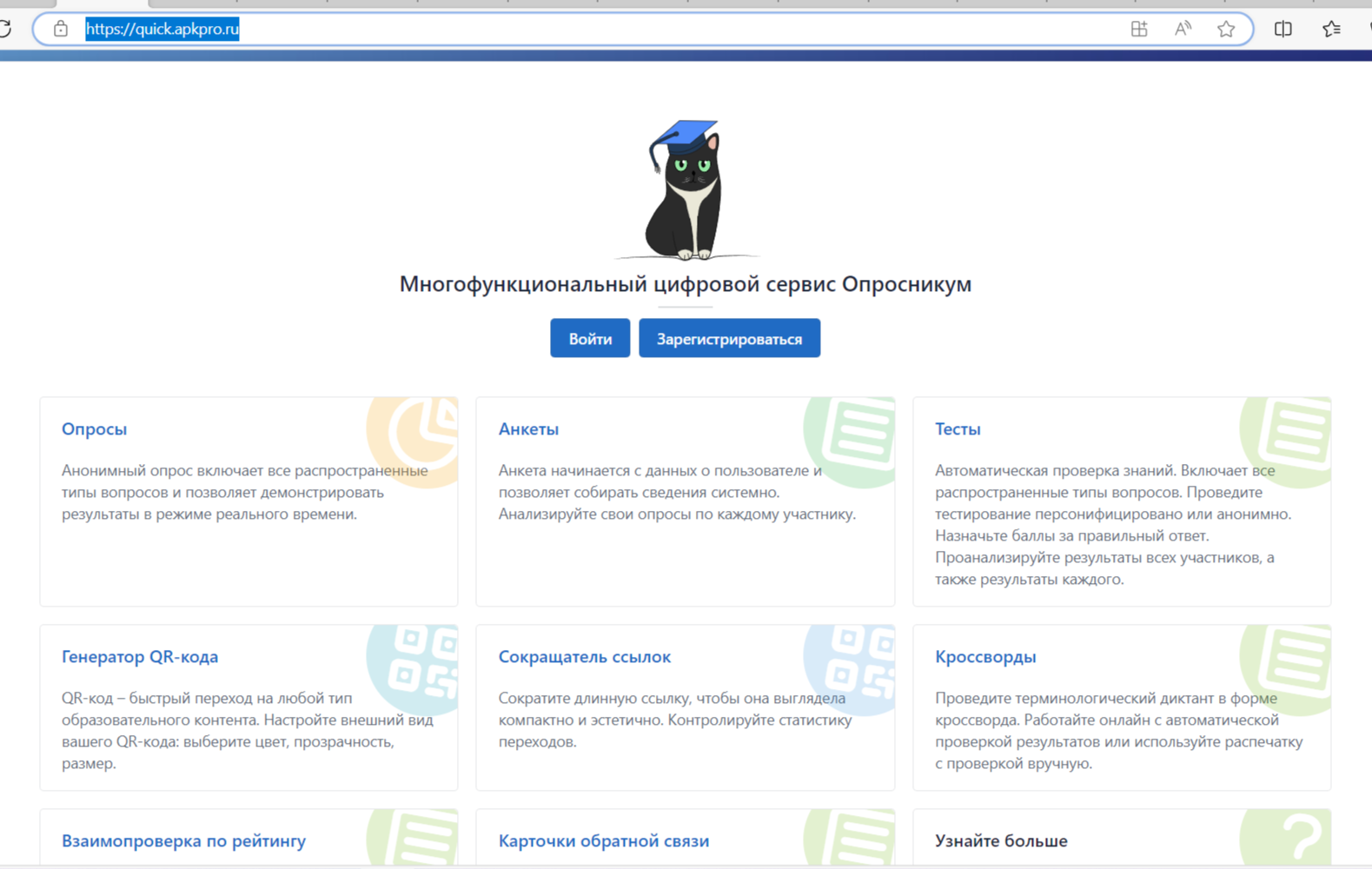 Фабрика кроссвордов https://puzzlecup.com/crossword-ru/
Позволяет генерировать кроссворд по списку слов или начертить сетку кроссворда самостоятельно, в том числе используя слова из предложенного словаря. Можно работать без регистрации. Обучающимся можно работать самостоятельно.
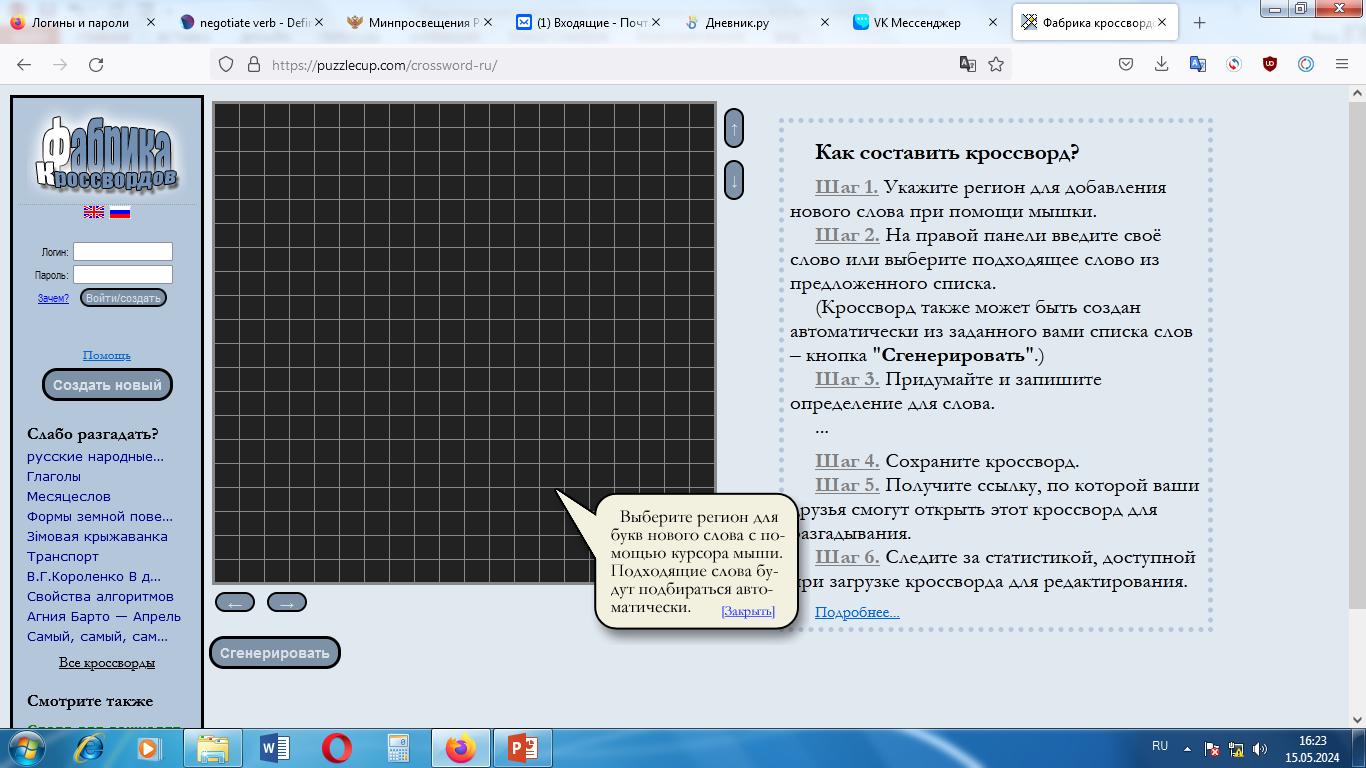 Хрономер http://hronomer.ru/
Позволяет определять хронометраж печатного текста (пользователь вставляет скопированный печатный тест,сервис показывает сколько времени нужно на его прочтение). Регистрация не требуется.
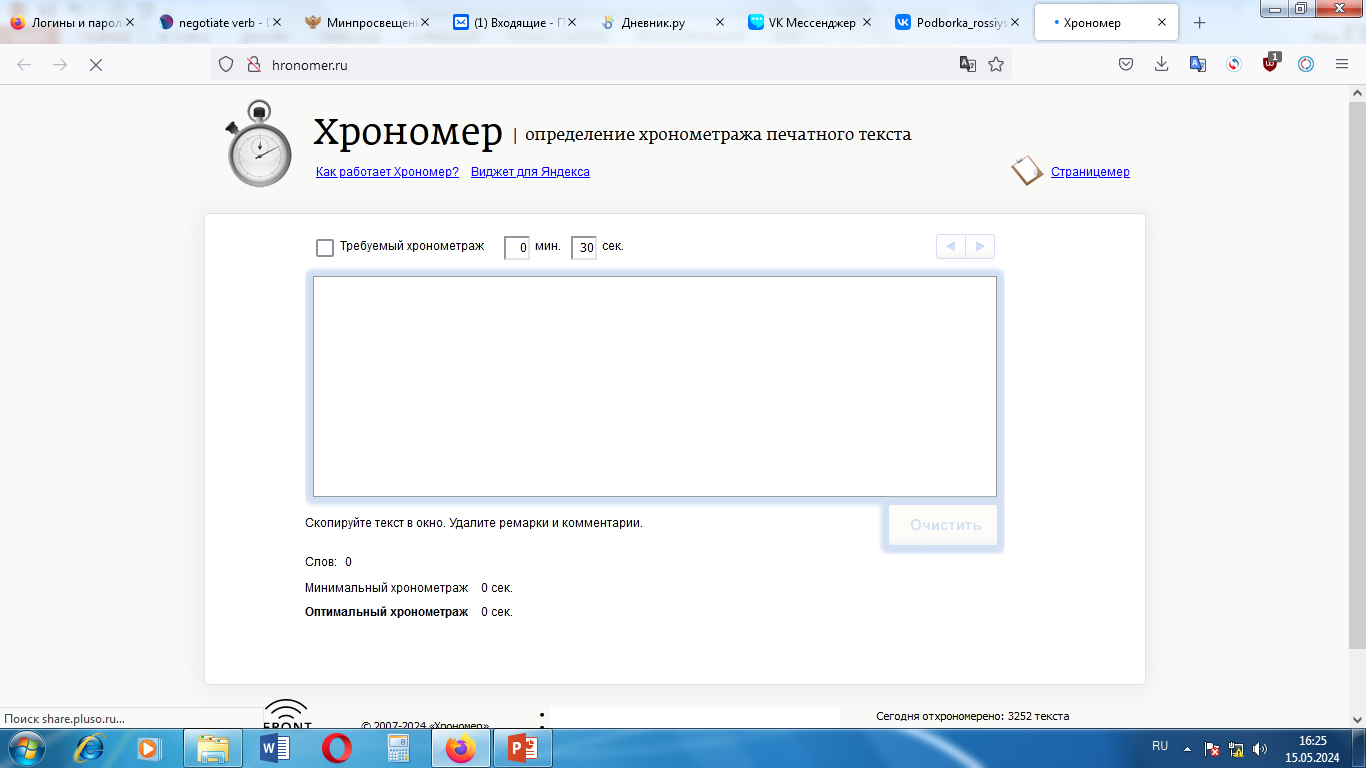 Озвучка текста онлайн, синтезатор речи от VoiceBot.su
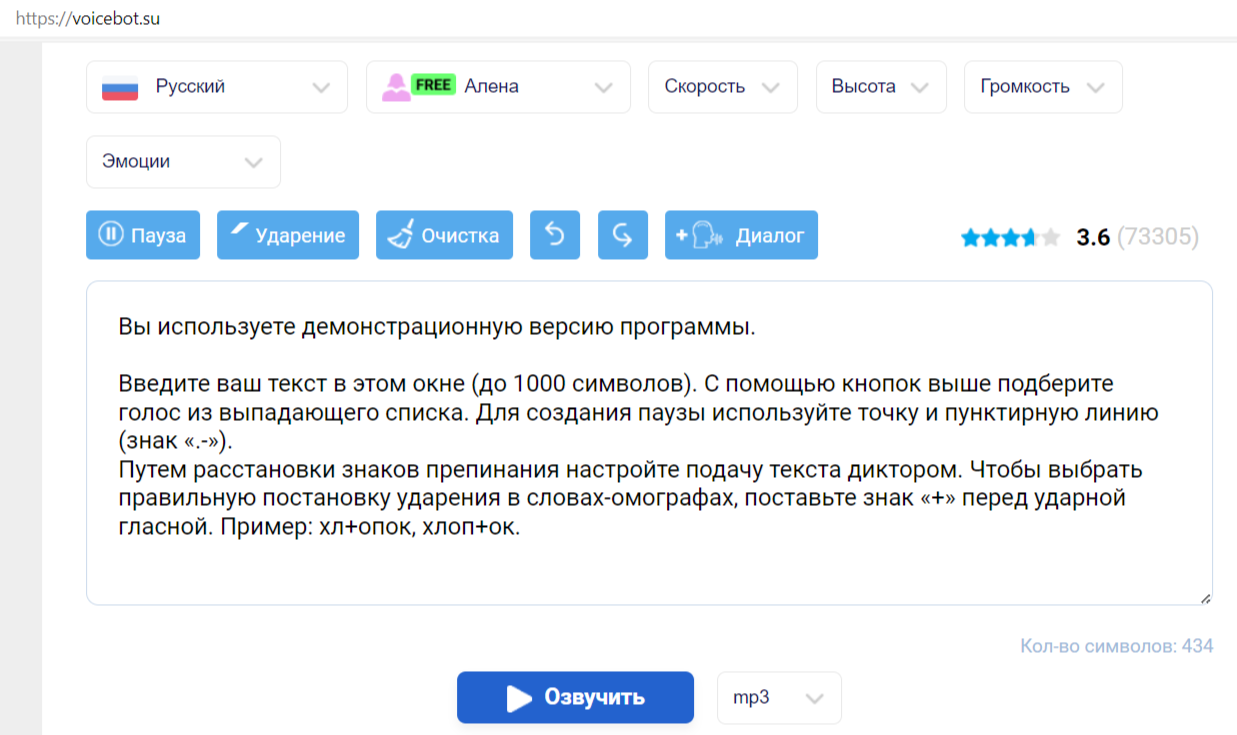 Банк тестов https://banktestov.ru/
Содержит готовые тесты и позволяет создавать свои онлайн-тесты. Всего два типа вопрос – одиночный имножественный выбор. Есть возможность добавлять изображения. Нет ограничения по времени. Позволяет получить аналитику ответов.
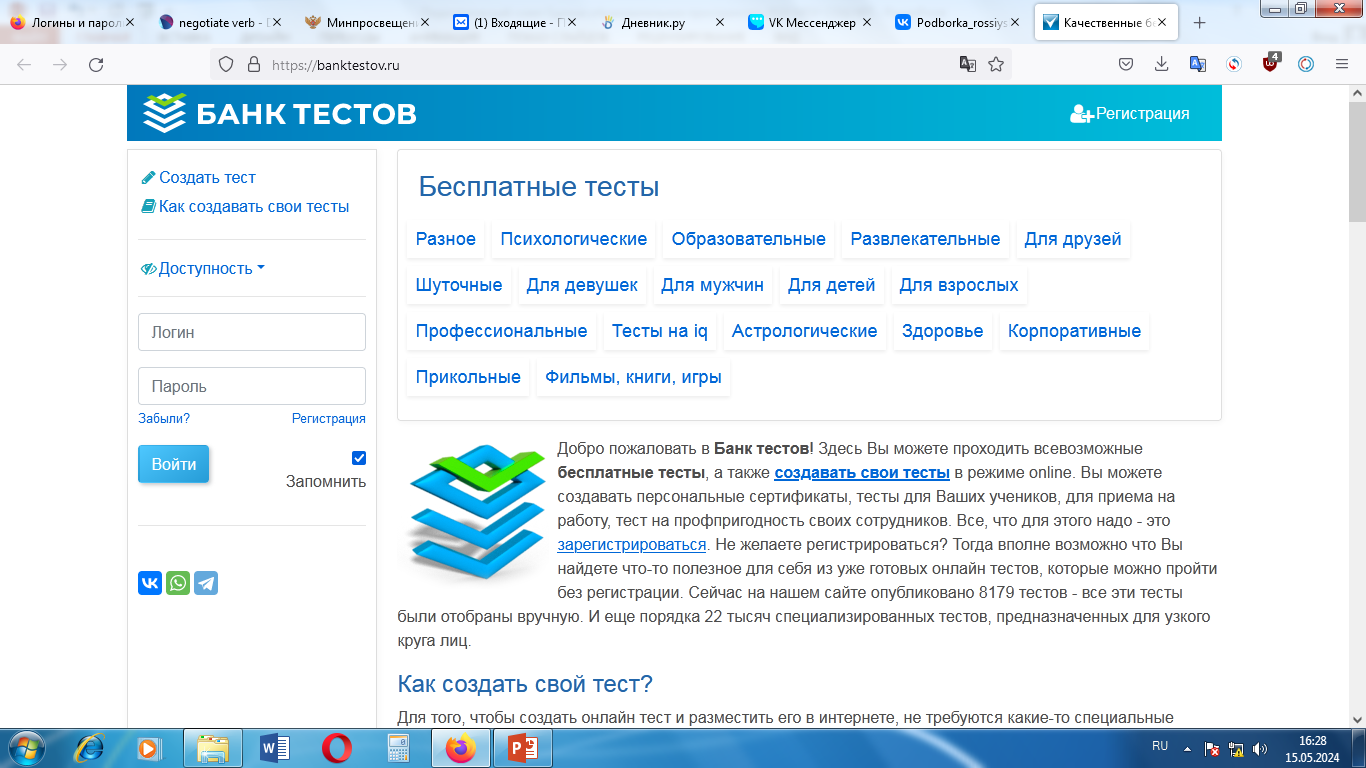 Конструктор тестов https://konstruktortestov.ru/
Содержит готовые тесты на сообразительность, IQ, зрение, знания правил дорожного движения, и т.д. Позволяет создавать простой тест (вопросы: одиночный и множественный выбор), блиц-тест (при выборе ответа сразу отображается верный ответ) и тест личности. Учитель создаёт классы с учениками, ученикам назначаются логины и пароли. Есть возможность добавлять изображения. Нет ограничения по времени. Позволяет получить аналитику ответов. Требуется регистрация.
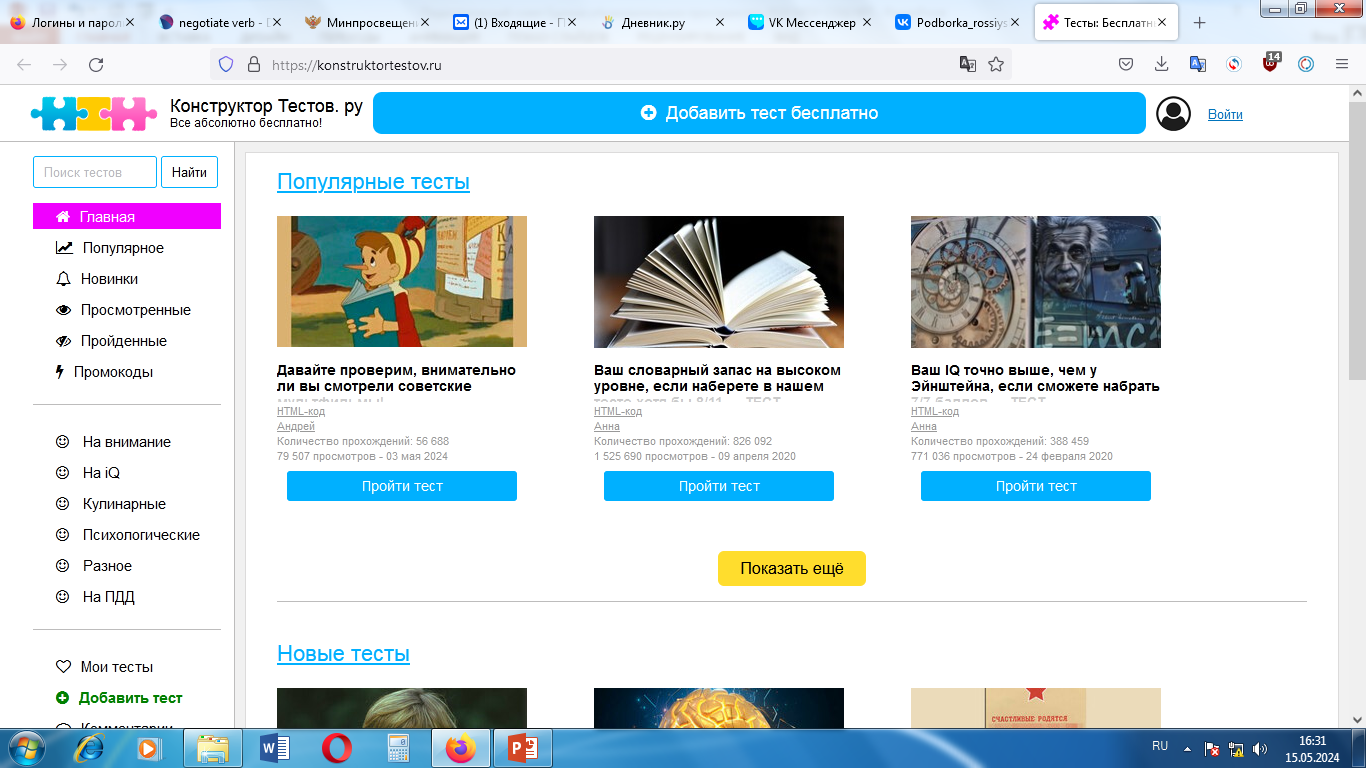 Позволяет создавать и проводить онлайн викторины одновременно до 35 игроков. В бесплатном режиме доступно 4 типа вопросов: вопрос с вариантами ответом, открытый вопрос, голосование, изображение как ответ на вопрос. До 35 игроков бесплатно. Требуется регистрация.
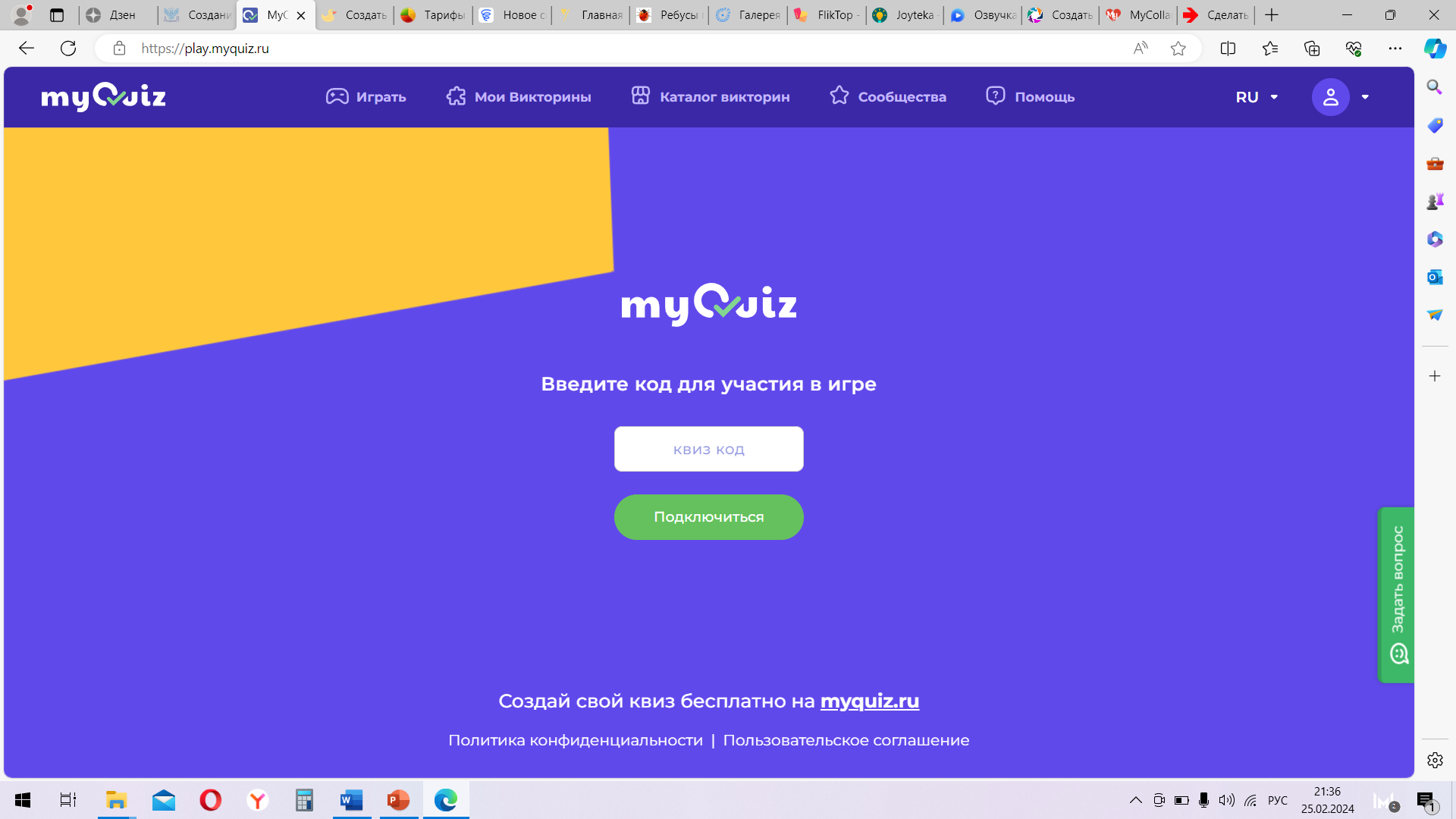 MyQuizhttps://myquiz.ru/
Supa  https://supa.ru/
Создание профессиональных дизайнов без навыков:контента для соцсетей, картинок (коллажи, логотипы,обложки для видео или сообщества VK), документов,презентаций, макетов для печатной продукции, видео и др.
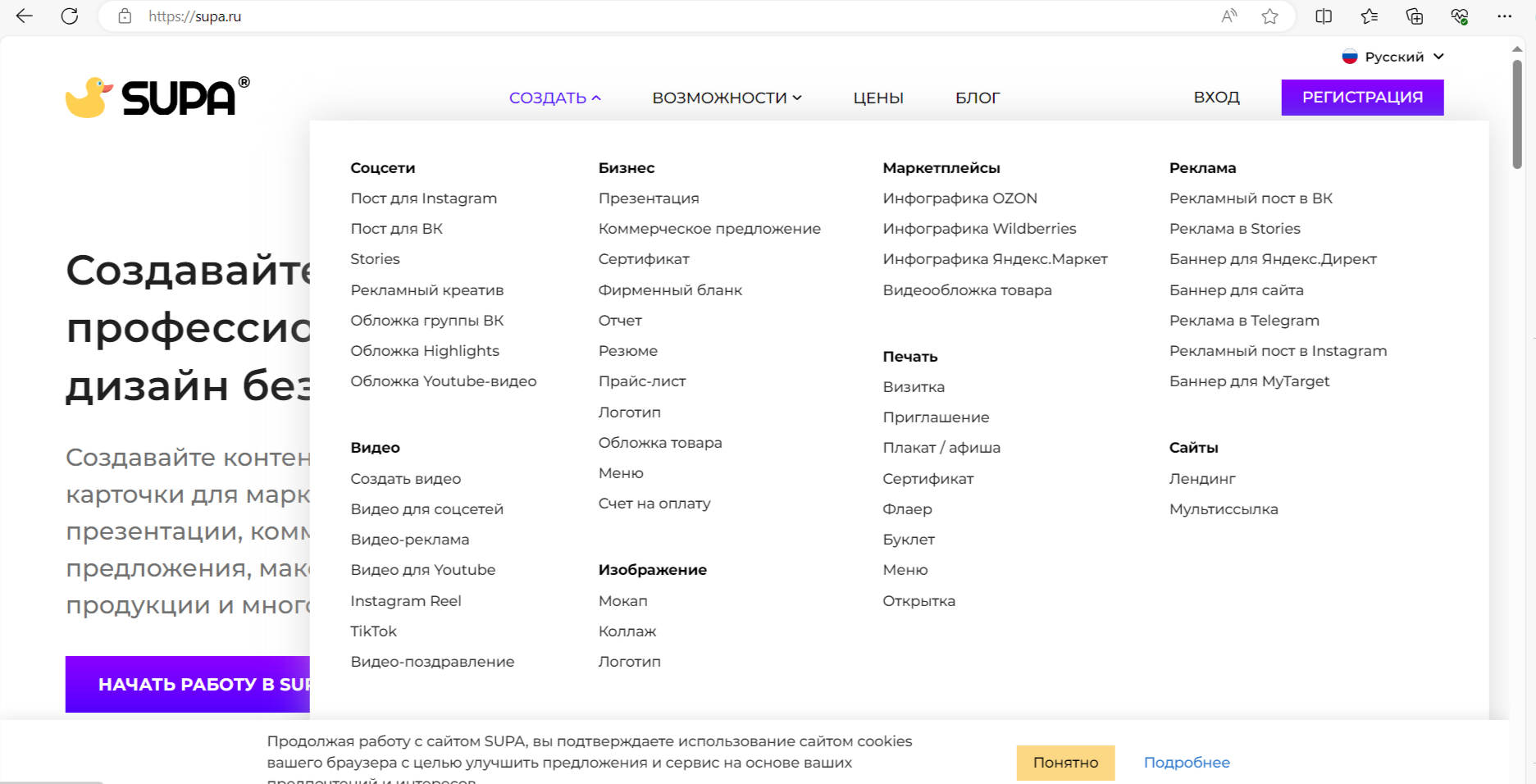 Core        https://coreapp.ai/
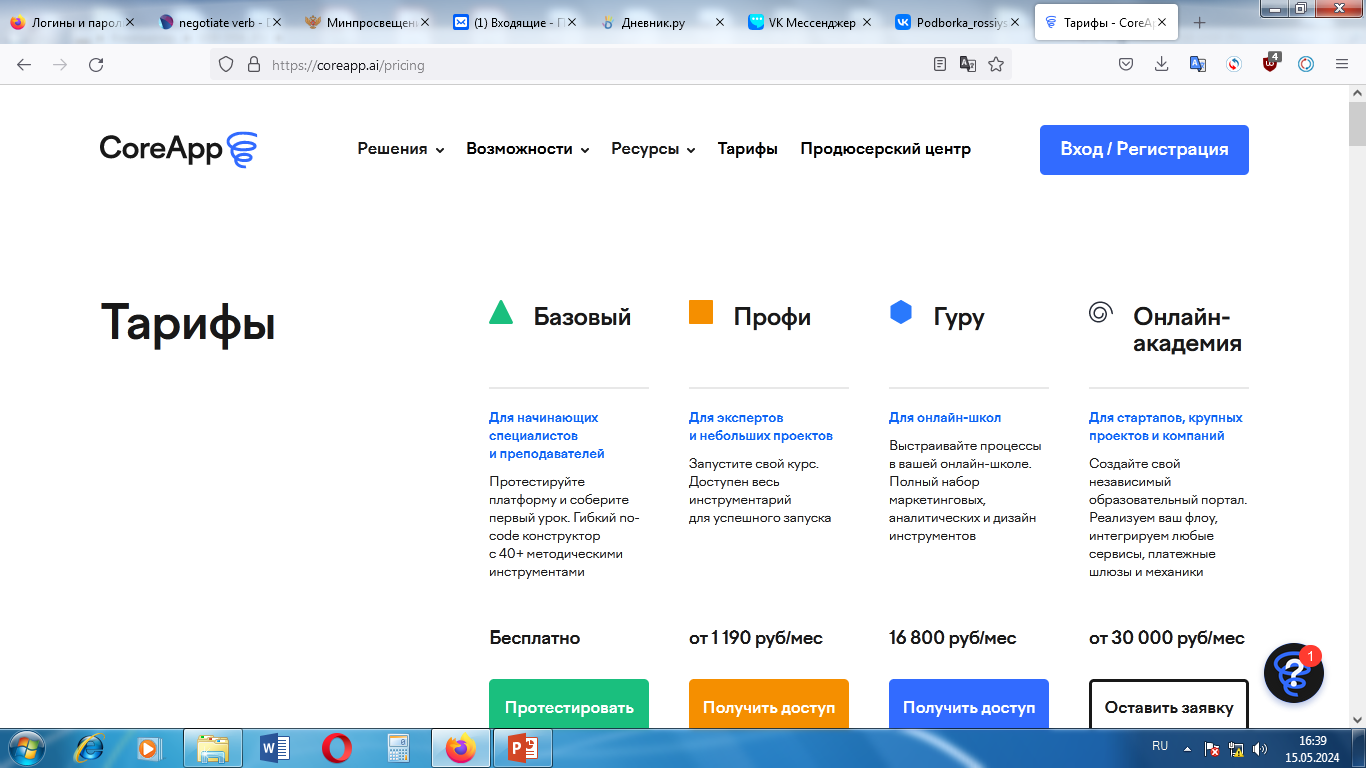 Платформа для создания дистанционных уроков, викторин. Бесплатнонеограниченное количество уроков. Требуется регистрация,есть авторизация черезGoogle.
Удоба - бесплатный конструктор образовательных ресурсов (udoba.org)
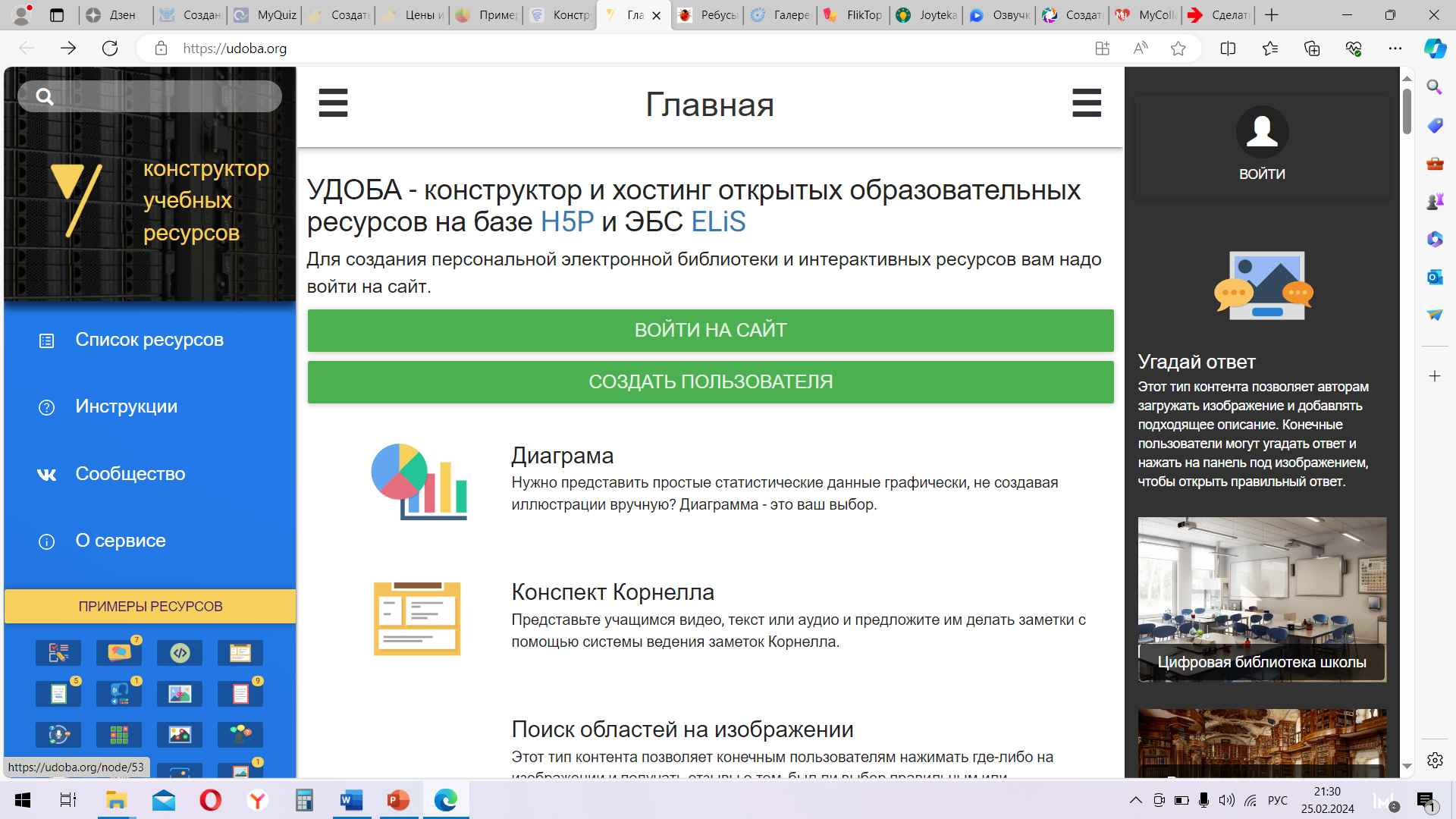 Конструктор и хостинг открытых образовательныхресурсов для созданияперсональной электронной библиотеки и интерактивногоконтента. Позволяет создавать задания очень разнообразного и интересного формата.
Кроссворды по биологии (biouroki.ru)
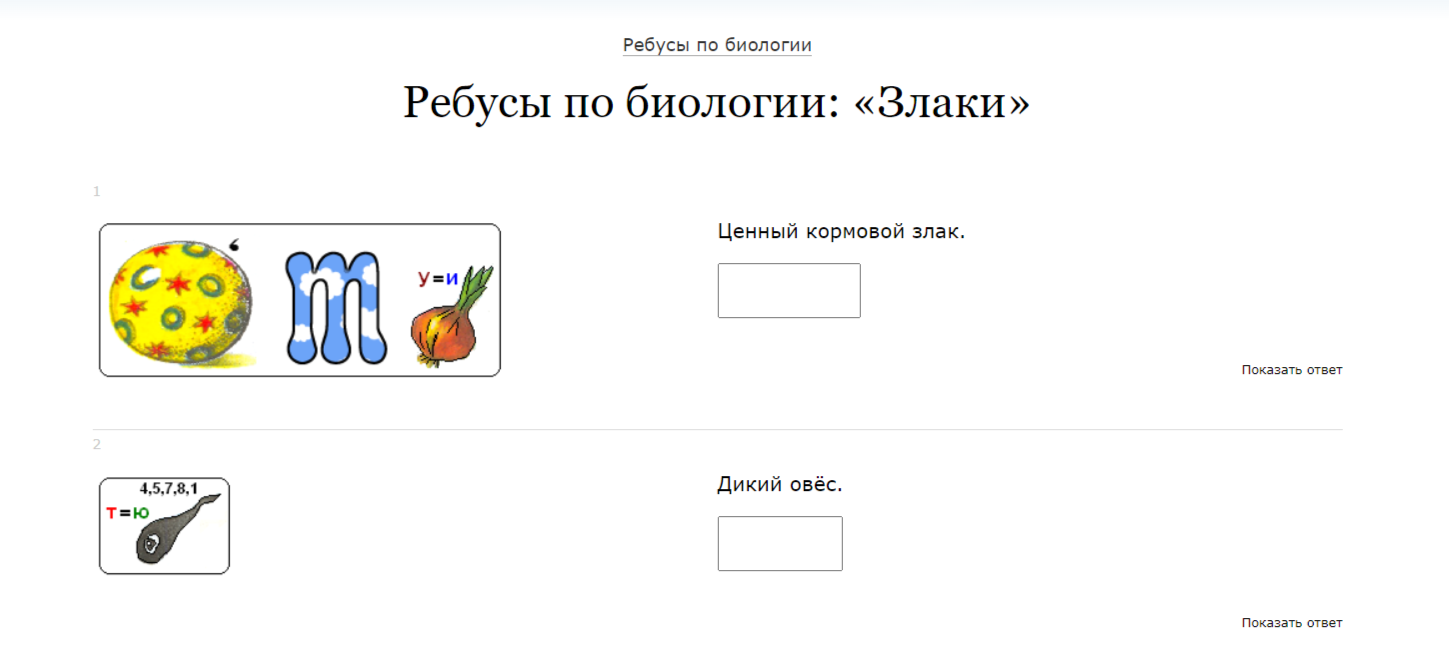 Interacty    https://interacty.me/Создавайте игры и интерактивные уроки, которые нравятся ученикам.
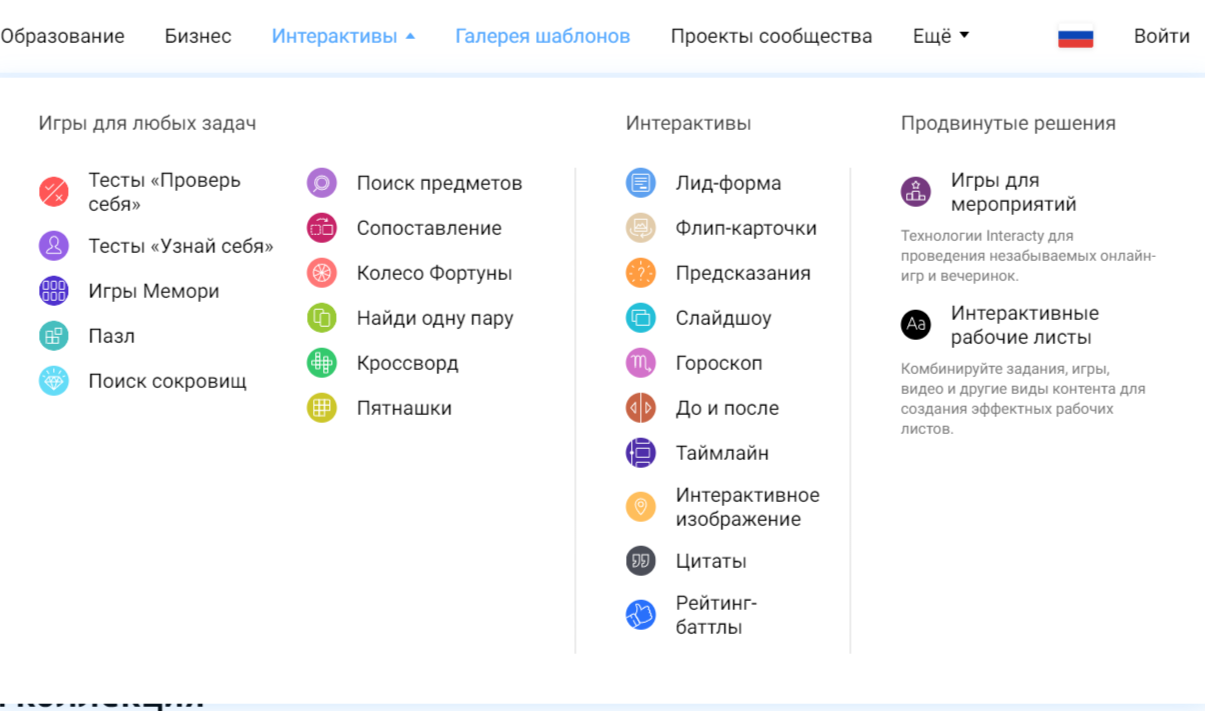 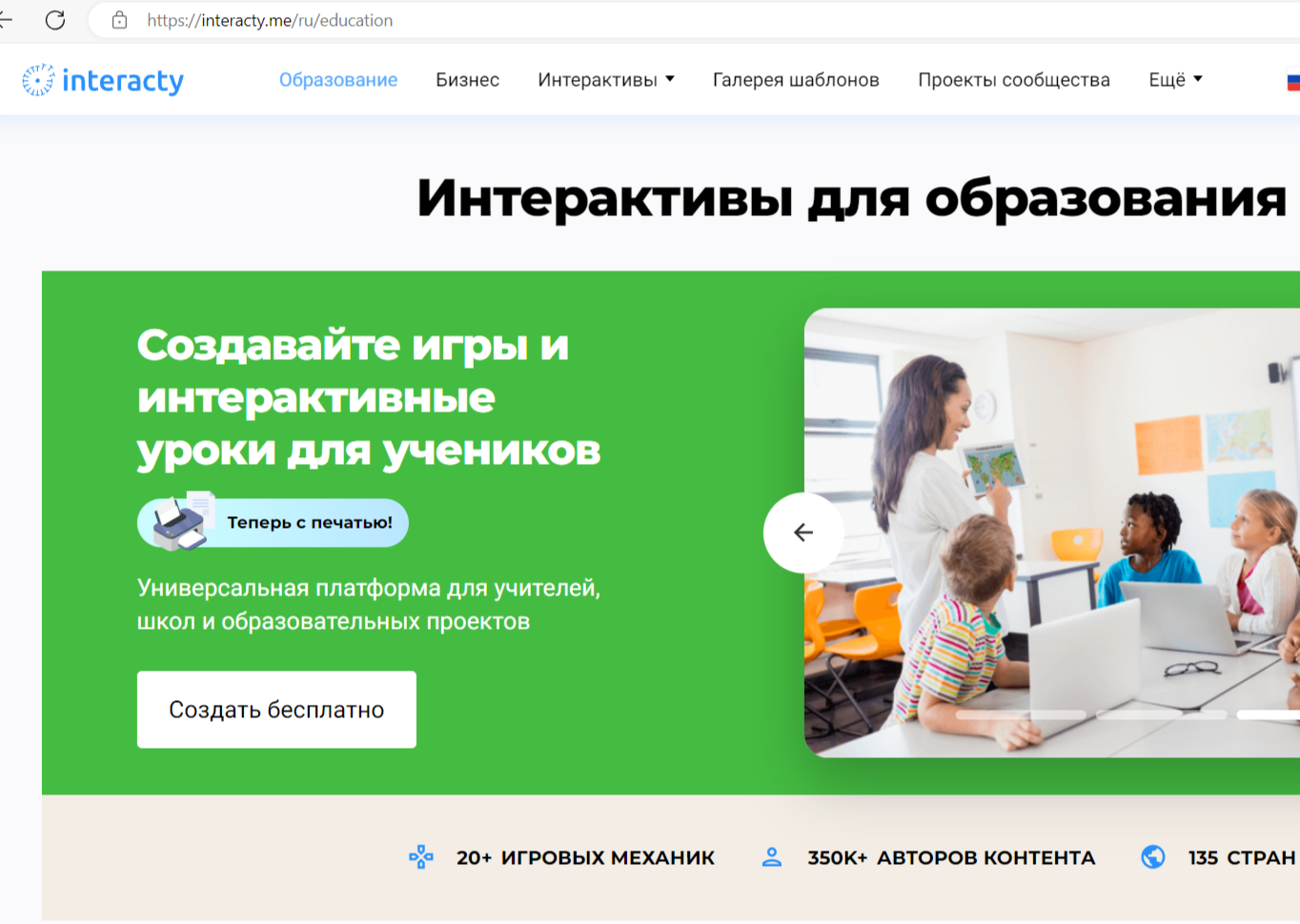 FlikTop —
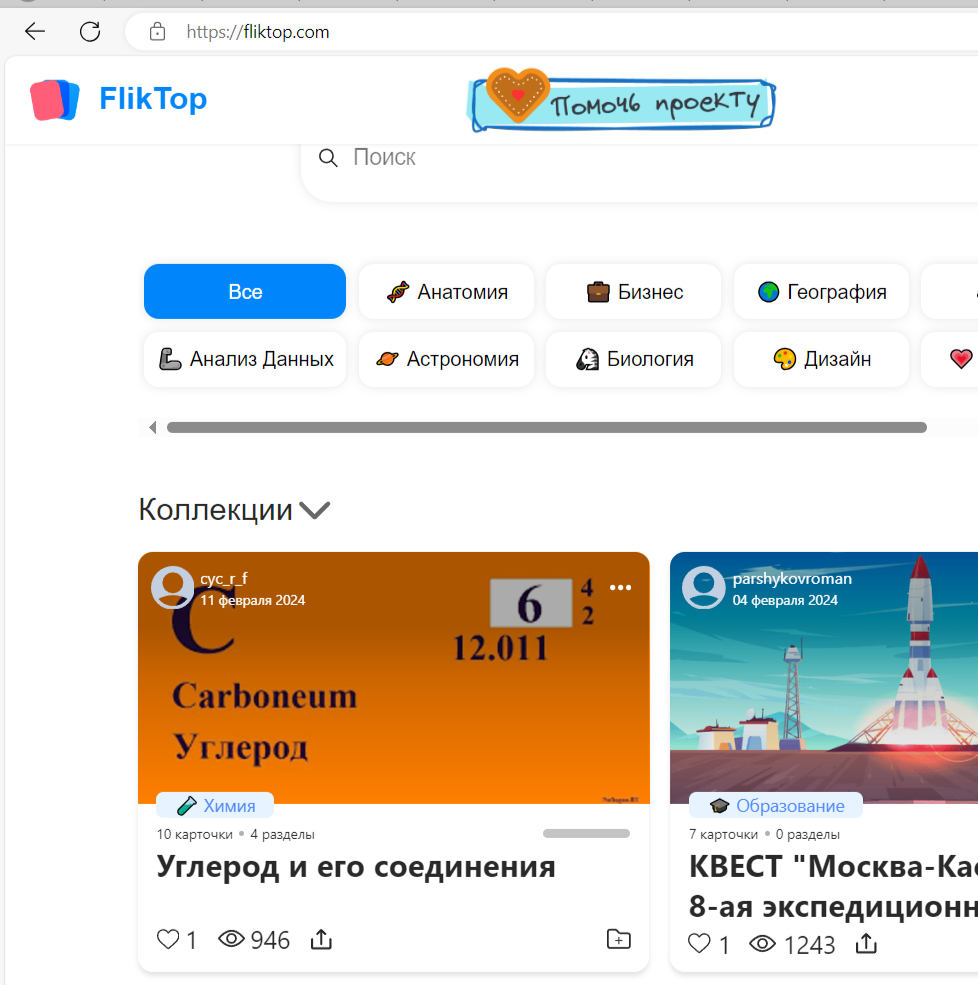 это российский онлайн-сервис для использования и создания разнообразного интерактивного контента. С помощью сервиса FlikTop можно создавать:
тесты,
игры,
коллекции документов,
слайд-шоу и презентации,
текстовые статьи и лонгриды в формате сторителлинга,
одностраничные сайты,
интерактивные онлайн-доски,
интерактивные уроки и даже курсы.
Joyteka  ttps://joyteka.com/ru
Образовательная платформа для создания квестов, викторин, тестов, видео с обратной связью, игр с терминами.
Бесплатно 20 уроков.
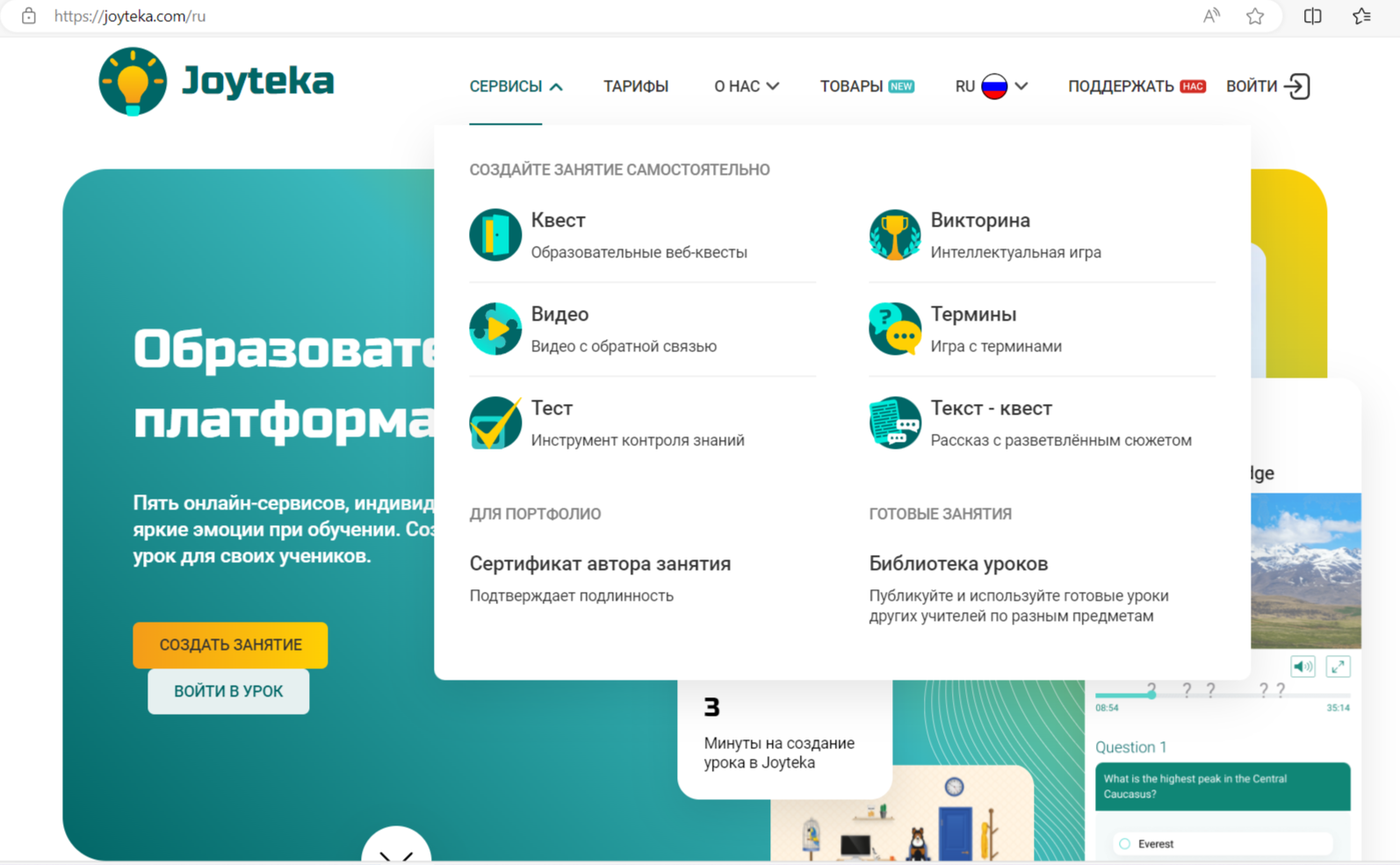 Фотошоп онлайн - бесплатный фоторедактор на русском 2024 online-fotoshop.ru
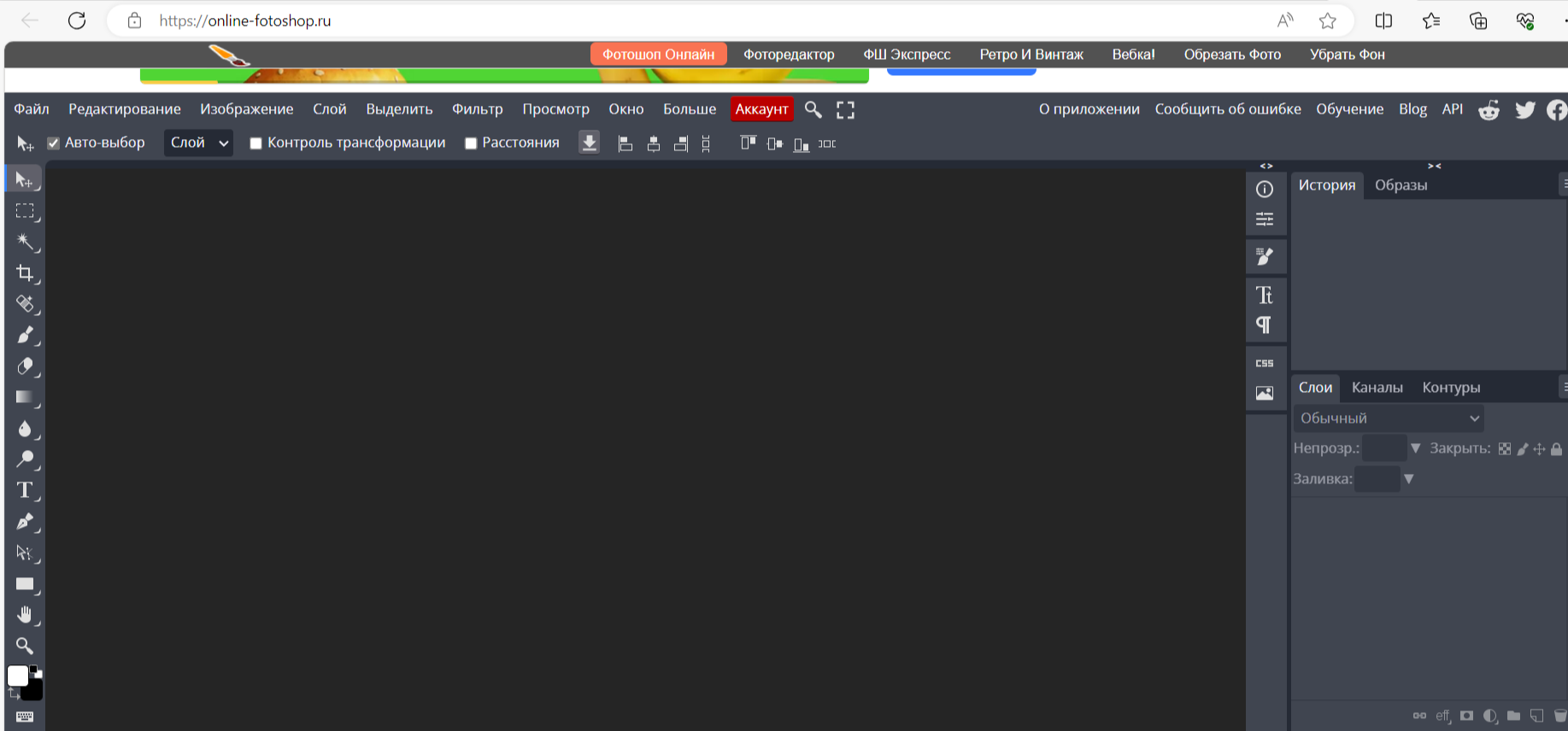 MyCollages: Cделать коллаж онлайн бесплатноmycollages.ru
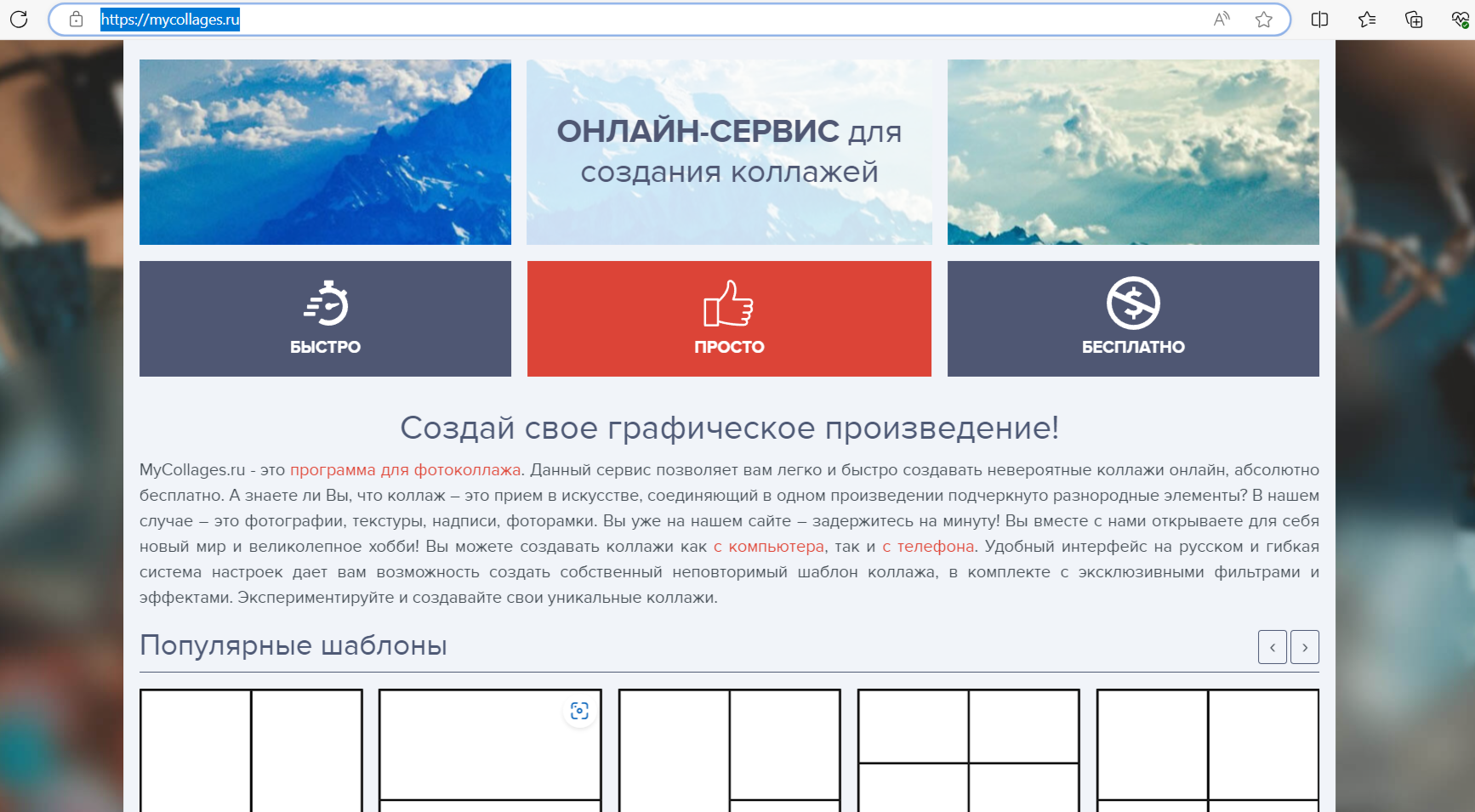 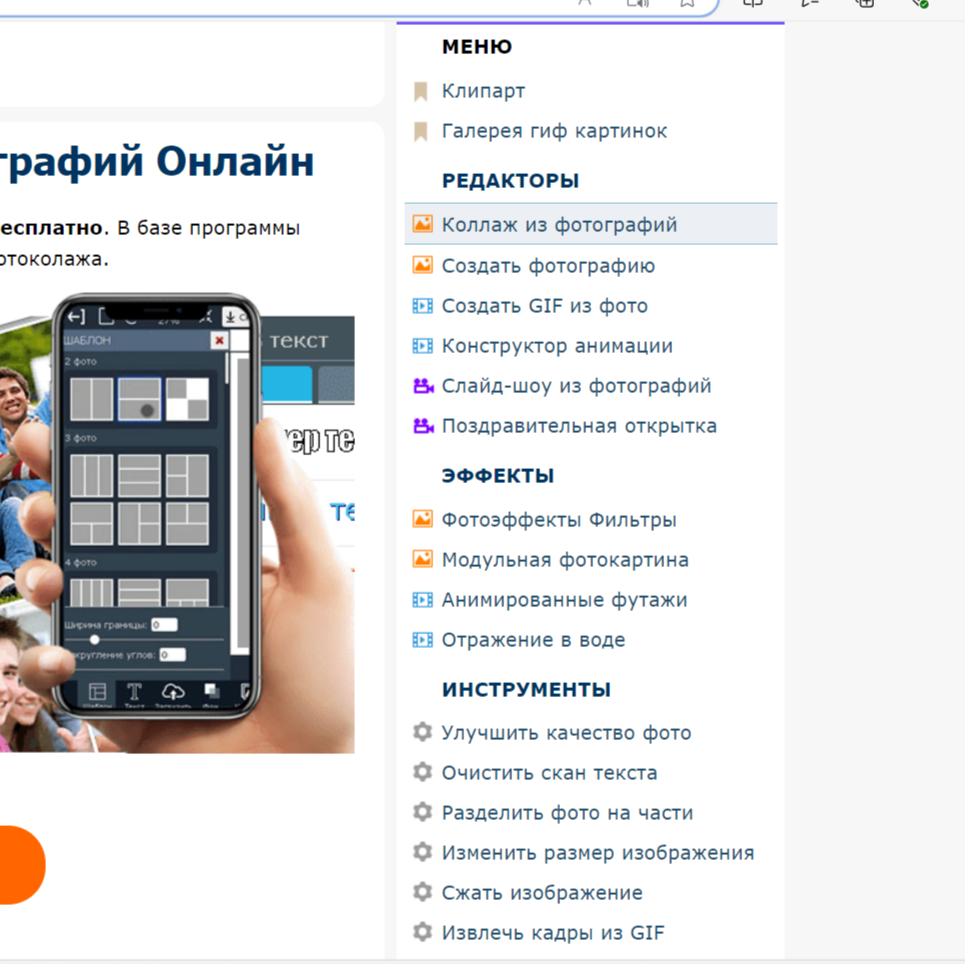 Создать коллаж из фотографий онлайн бесплатно (progif.ru)